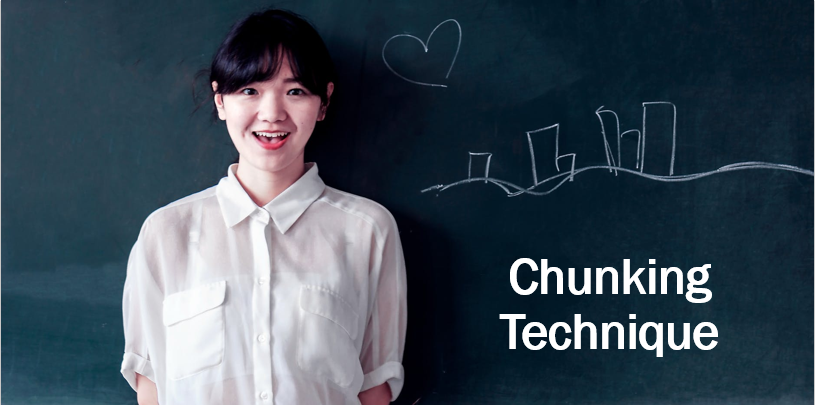 Chunking Technique
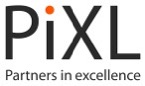 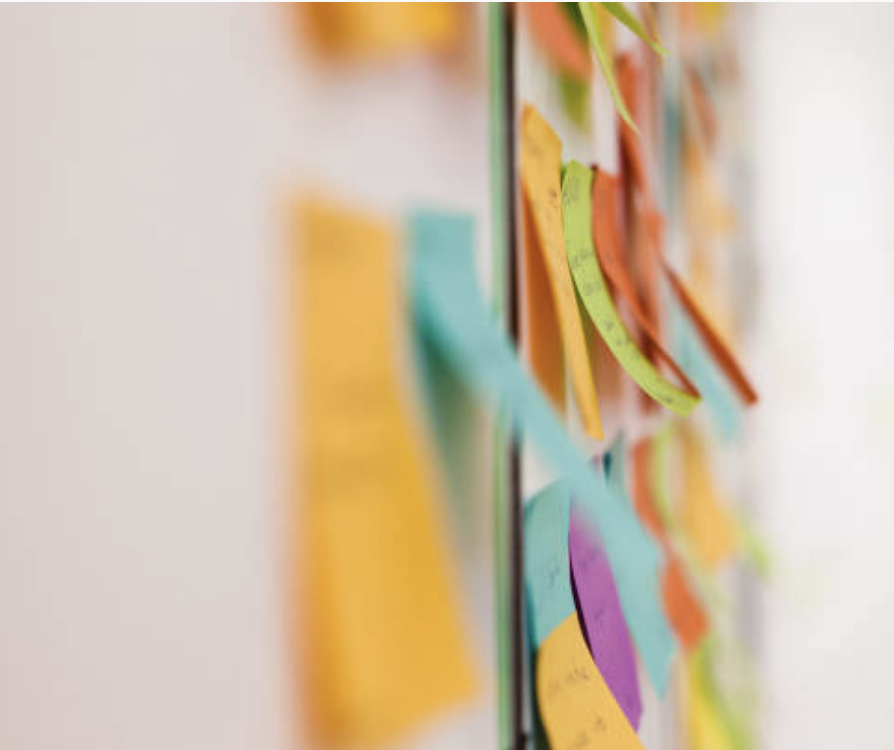 What is the Chunking Technique?
It is a technique which can improve your memory. 
Chunking is the process of taking individual pieces of information (chunks) and grouping them into larger units.
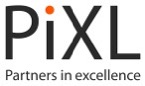 By grouping each piece into a large whole, you can improve the amount of information you can remember.
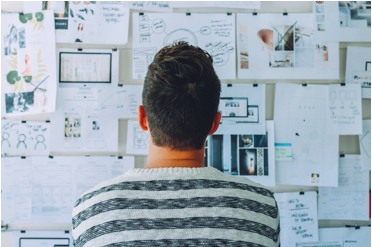 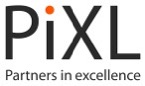 The Science of chunking
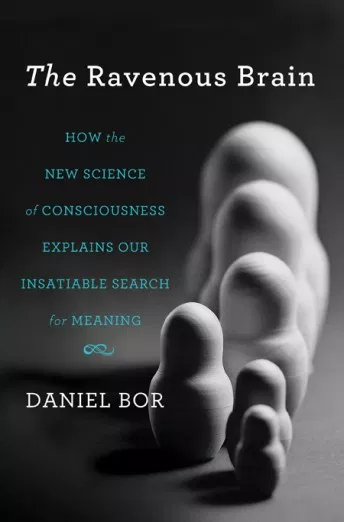 Daniel Bor, author of The Ravenous Brain states that chunking represents our ability to "hack" the limits of our memory.
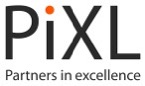 Experiment: The Power of Chunking
Researchers read to him a sequence of random digits and asked him to say the digits back in the order he’d heard them.
If he was correct, the next trial sequence would be one digit longer; if incorrect, one digit shorter.
An undergraduate volunteer took part in a psychology experiment. 
He had an average IQ and memory capacity.
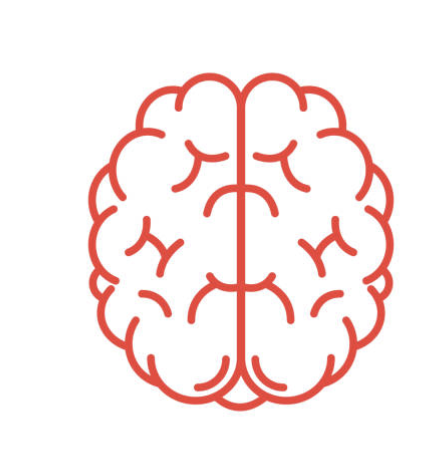 3 9 8 0 7 6 2 1
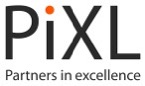 https://www.brainpickings.org/2012/09/04/the-ravenous-brain-daniel-bor/
Experiment: The Power of Chunking
The twist….it took place over two years, where the young man did this task for an hour a day four days a week.
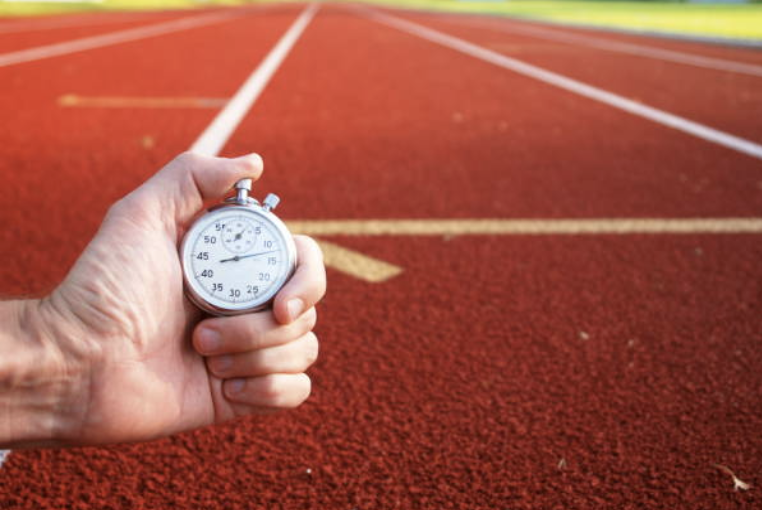 2 YEARS
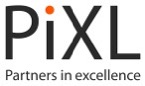 The Experiment: What happened?
20 months later, he was able to say back a sequence that was 80 digits long
Initially, he was able to remember roughly 7 numbers in the sequence
How did he do this?
3 9 8 0 7 6 2
9 9 8 0 7 6 2 8 5 4 
1 9 8 2 7 8 2 8 5 4  
3 9 2 0 7 1 2 8 6 9  
3 9 8 0 1 1 2 2 5 3
1 9 2 0 7 6 2 8 5 3 
2 7 3 4 0 1 8 2 5 4  
5 1 8 3 7 7 2 8 4 5  
9 9 4 1 0 8 2 6 5 9
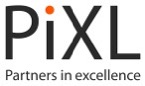 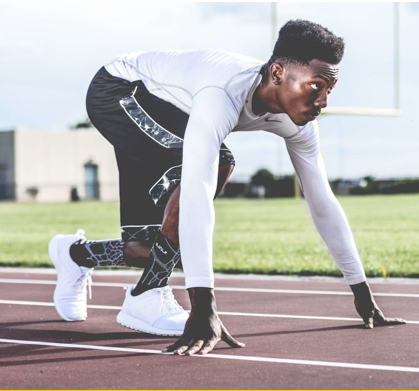 The secret of chunking
The young man was a track runner.

He decided to see certain number groups as running times, for instance, 3492 would be transformed into 3 minutes and 49.2 seconds -  around the world-record time for running the mile.

He was using his memory for well-known number sequences in athletics to prop up his working memory.
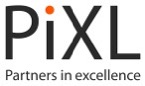 Experiment taken from: https://www.brainpickings.org/2012/09/04/the-ravenous-brain-daniel-bor/
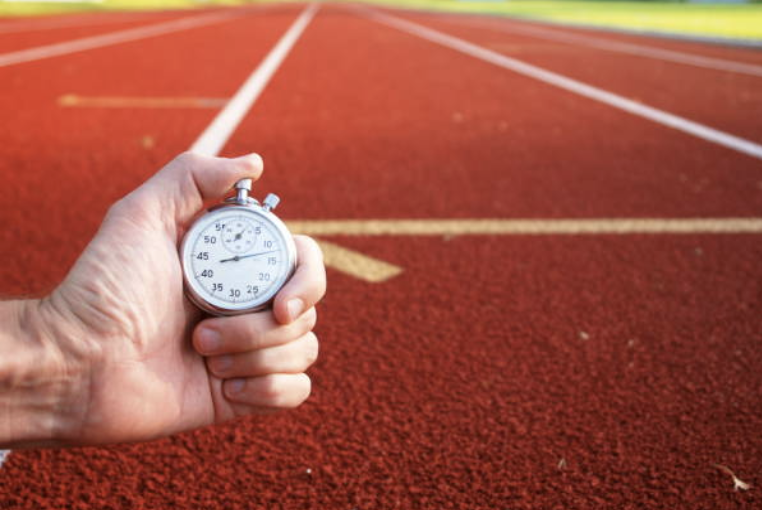 The secret of chunking
He just learned to cram more and more into each item in a pyramidal way, with digits linked together in 3s or 4s, and then those triplets or quadruplets of digits linked together as well in groups of 3, and so on.
He then realised he could combine each running time into a superstructure of 3 or 4 running times — and then group these superstructures together again.
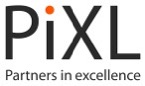 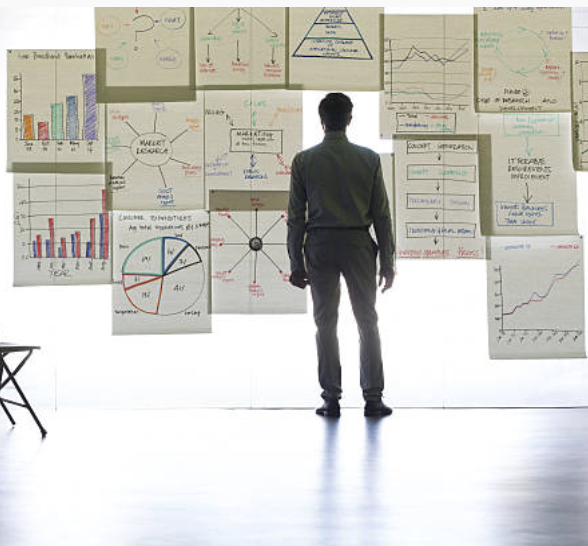 Can you think of a time when you grouped information to help you learn it better?
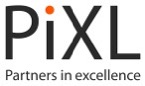 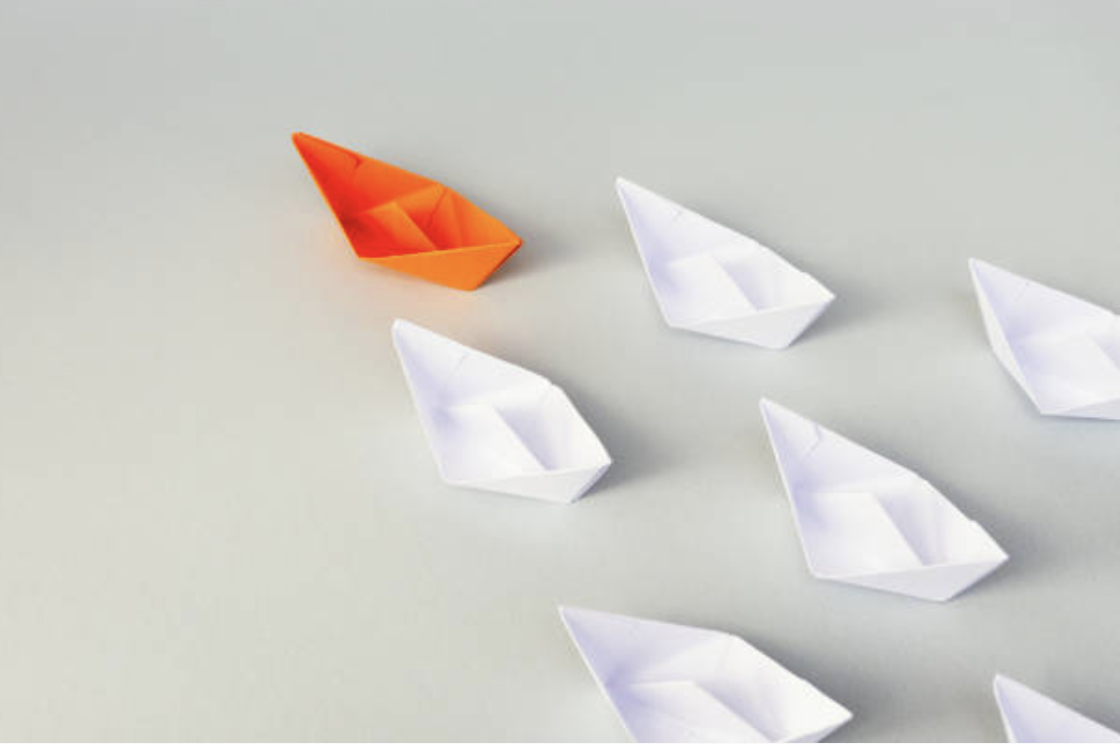 Why is ‘chunking’ useful?
Our memory system becomes far more efficient. 
Help you to recall the relevant information in your exams.
Information becomes easier to retain and recall.
Improves our creativity.
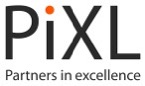 The chunking process
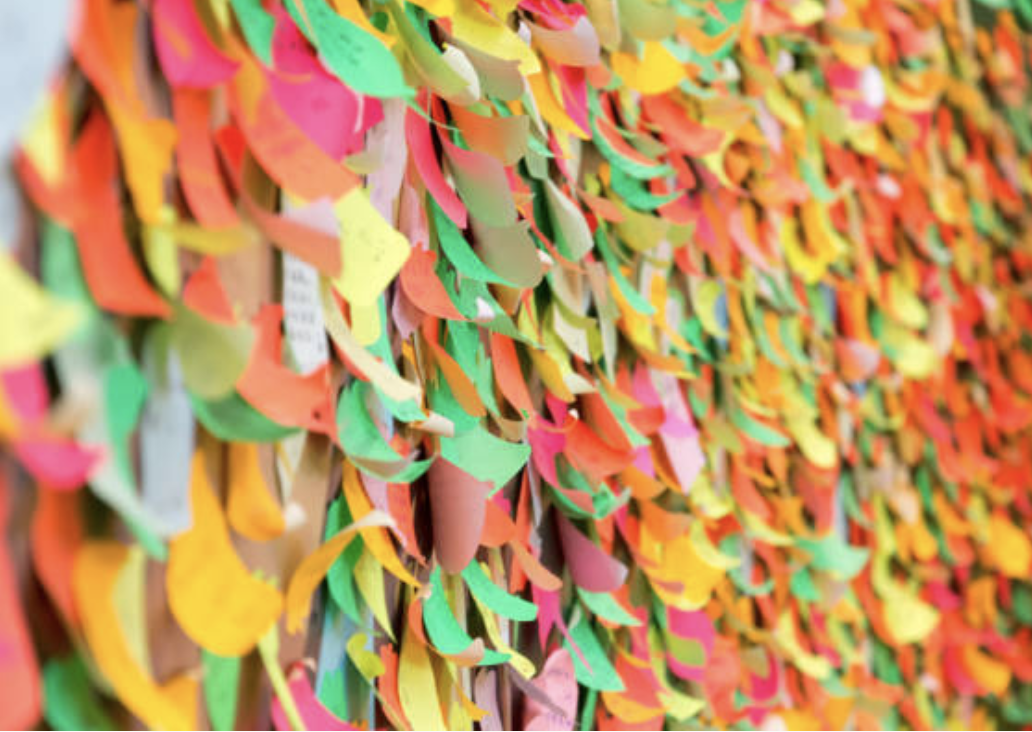 Break down larger amounts of information into smaller units.
Identify similarities or patterns.
Organise the information.
Group information into manageable units.
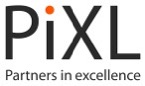 The chunking process
Use HEADINGS and TITLES for different sections
Use TABLES to summarise LARGE AMOUNTS of DATA
Combine quick ILLUSTRATIONS with TEXT to create VISUAL ASSOCIATIONS.
Use BULLET POINTS to summarise and CLARIFY IMPORTANT POINTS.
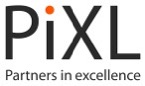 Example of chunking
Item 1
Item 2
Concept 1
Topic 1
Item 3
Concept 2
Unit
Item 4
Item 5
Concept 3
Topic 2
Item 5
Concept 4
Item 7
Item 8
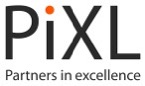 Are you ready to do some chunking?
FOCUS
UNDERSTANDING
CONTEXT
You need to go beyond understanding the initial problem or concept and seeing when, where and how to apply it.
You need to fully understand information before chunking material
Chunking requires YOUR attention on the learning
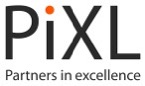 Top tips to effective chunking
Practice: 
Challenge yourself to remember lists of things, whether it’s a shopping list, vocabulary words or important dates. 
As you become better at remembering larger chunks of information, continue to challenge yourself to remember even more.
2. Look for Connections: 
As you are creating groupings, look for ways to relate them to each other in meaningful ways.
Think about what they have in  common and what makes sense.
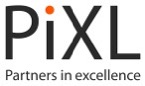 Top tips to effective chunking
3. Associate: 

Linking groups of items to things from your memory can also help make things more memorable.
4. Incorporate other Memory Strategies:
For example, you might use mnemonics as a way to chunk different units of information. If you need to remember a list of things—such as buying figs, lettuce, oranges, apples, and tomatoes—you can create a word out of the first letters e.g. "FLOAT". 
Once you remember the keyword, you will then be better able to recall the items represented by each letter of the acronym.
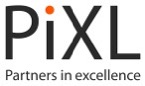 Top tips to effective chunking
5.Separate your revision 
Separating revision into relevant sections can help you digest everything and you can remember it more easily.
If you can create links between different bits of information and put them in meaningful categories it can help you remember them better.
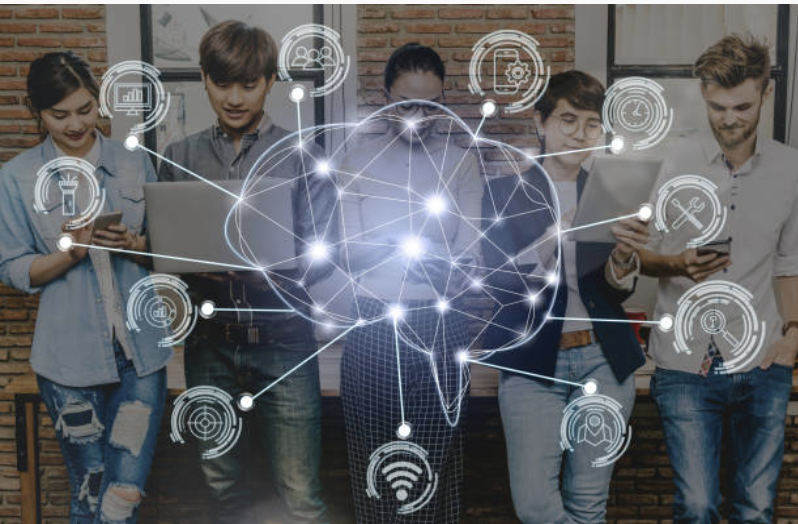 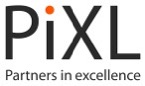 Chunking Challenge
TASK: 
Choose a subject and a topic within this to focus on.

Create your own chunking method to learn the information for your chosen topic.
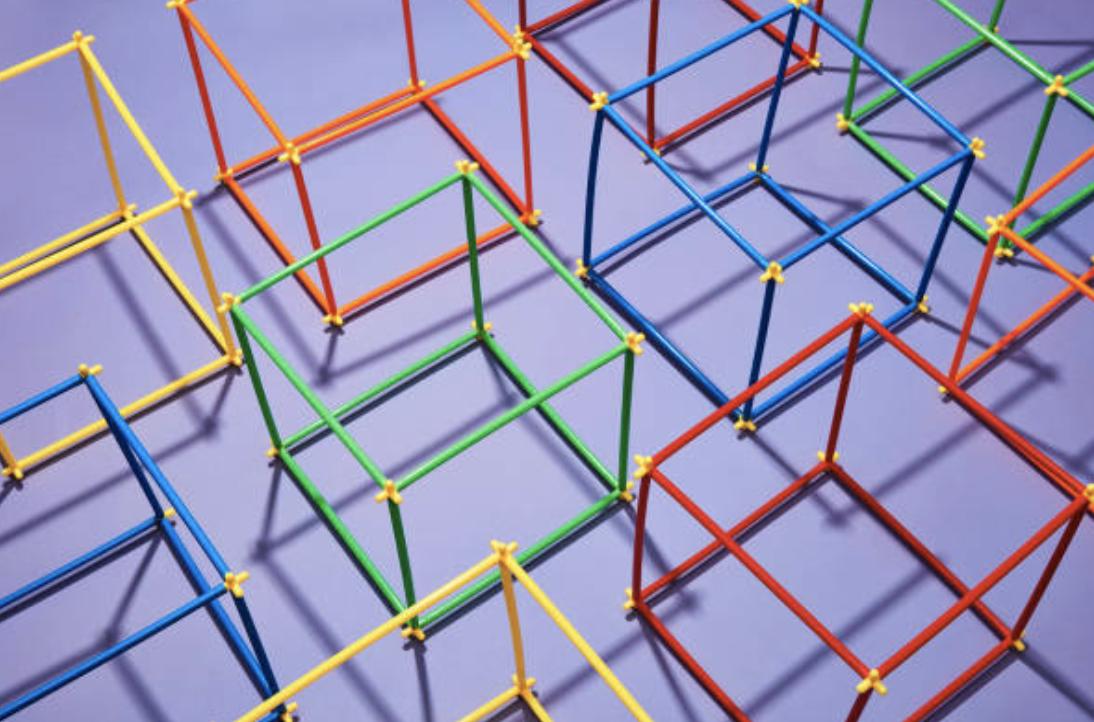 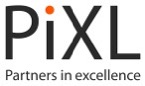 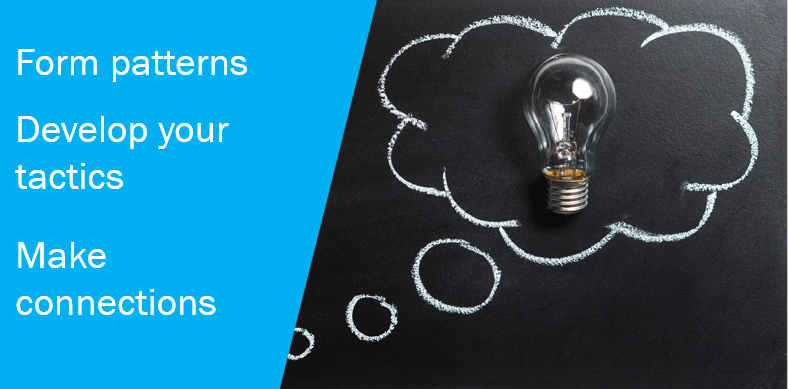 Form patterns

Develop your tactics 

Make connections
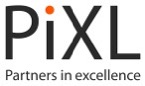